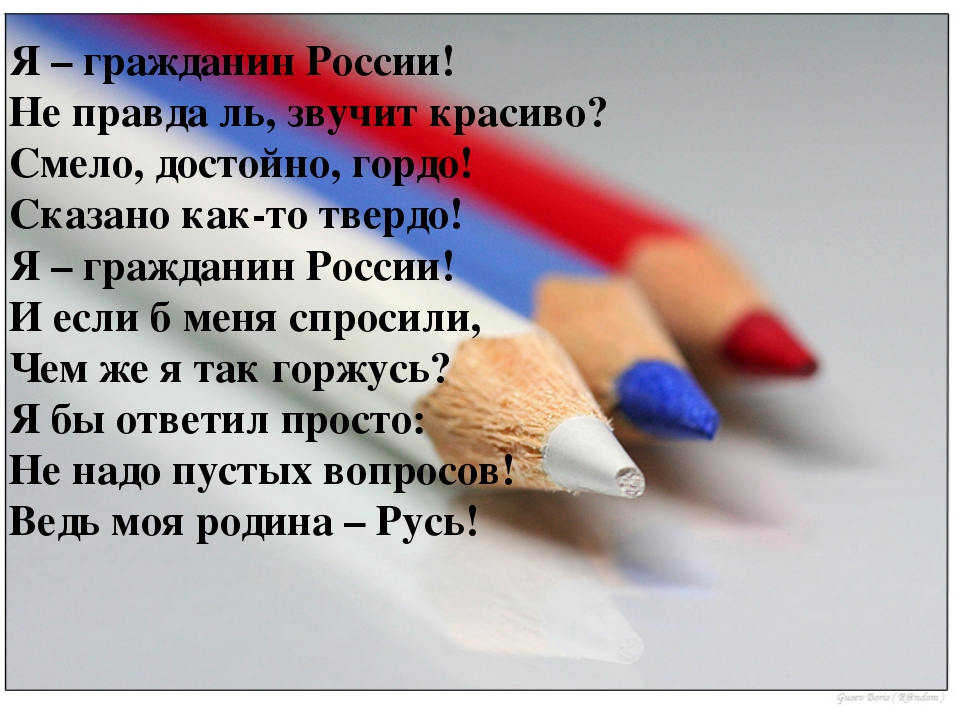 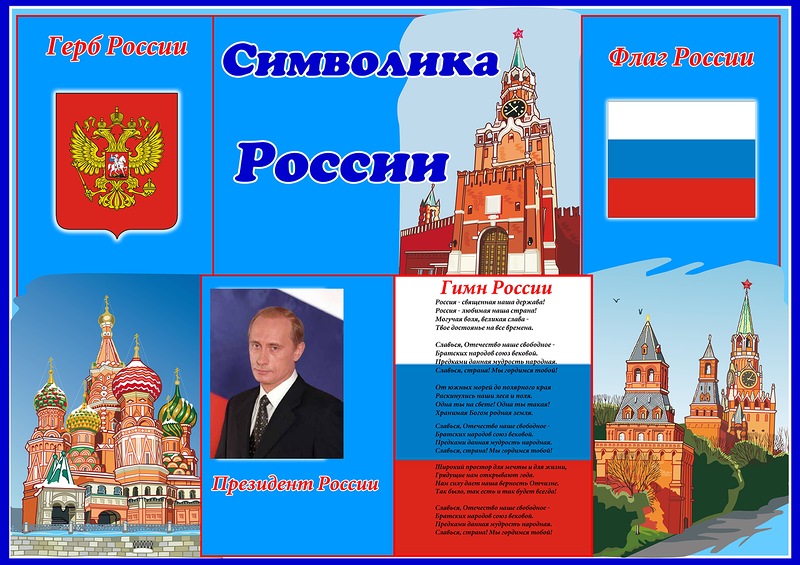 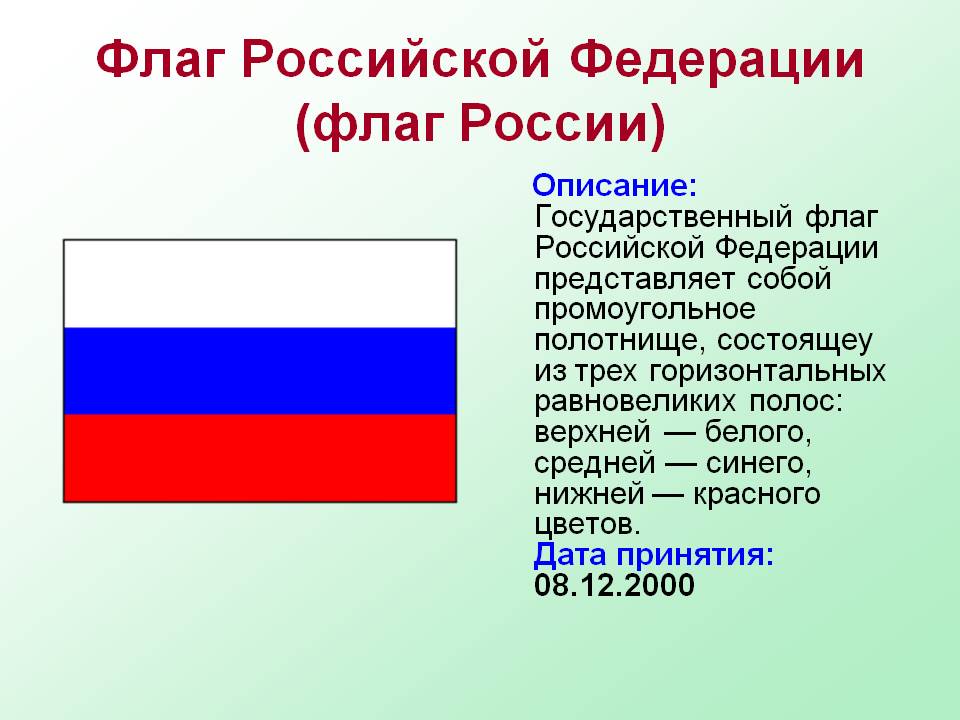 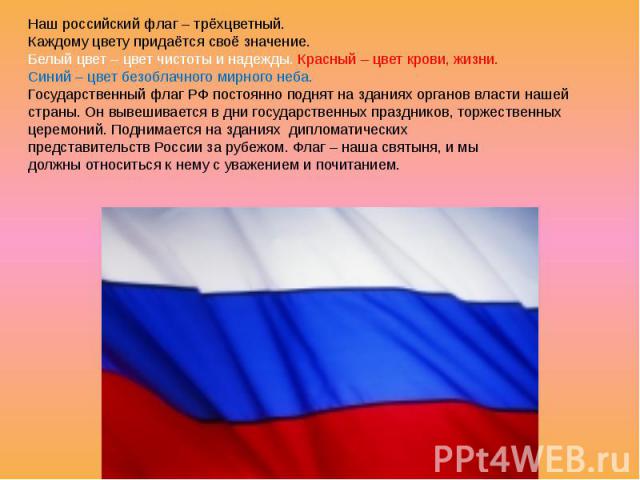 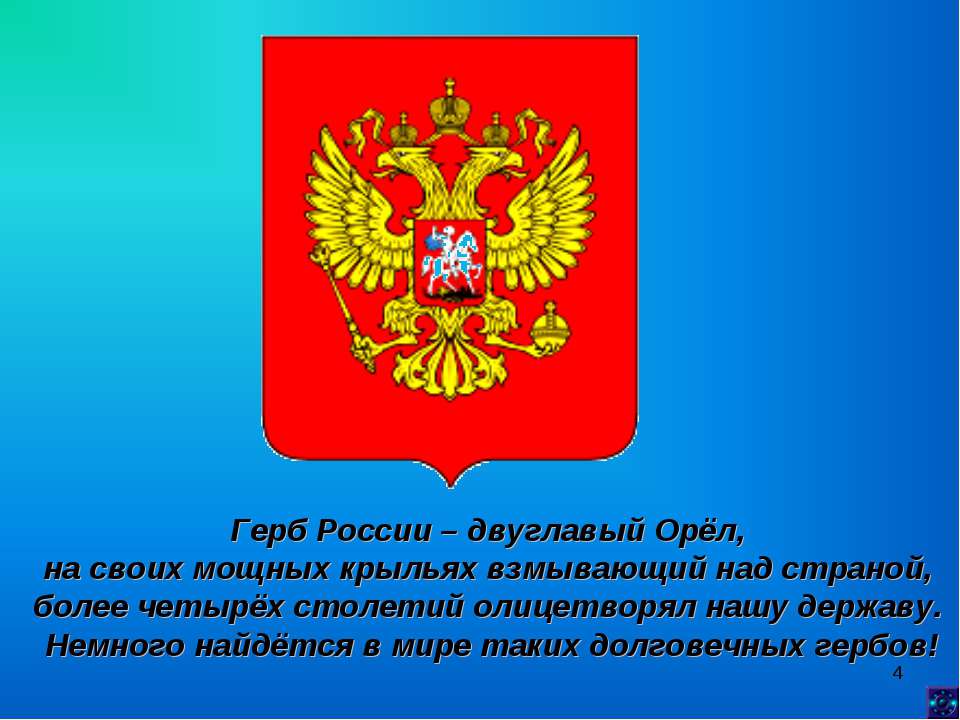 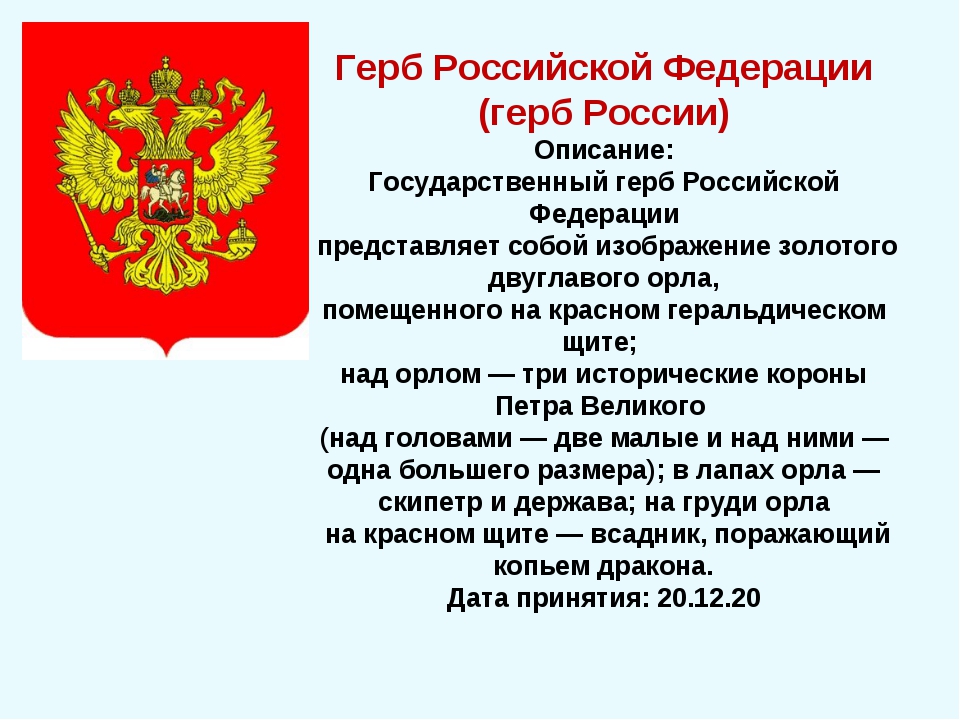 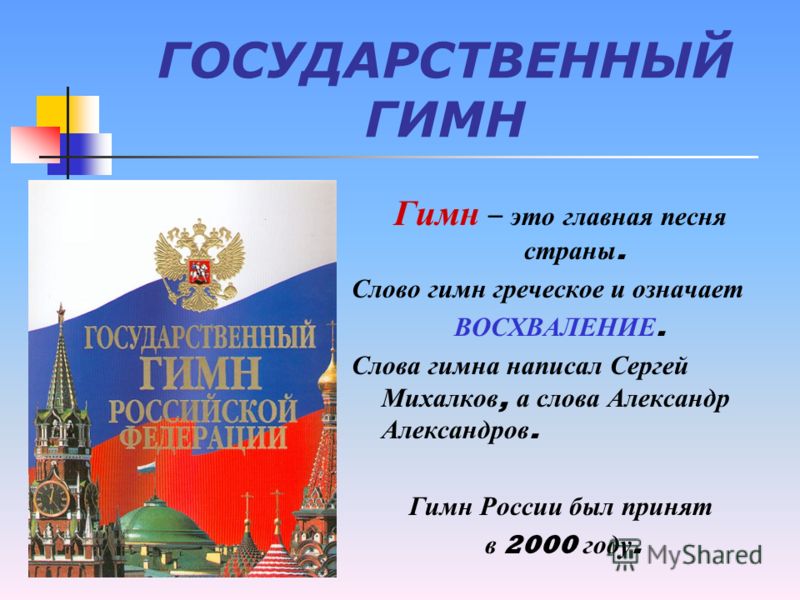 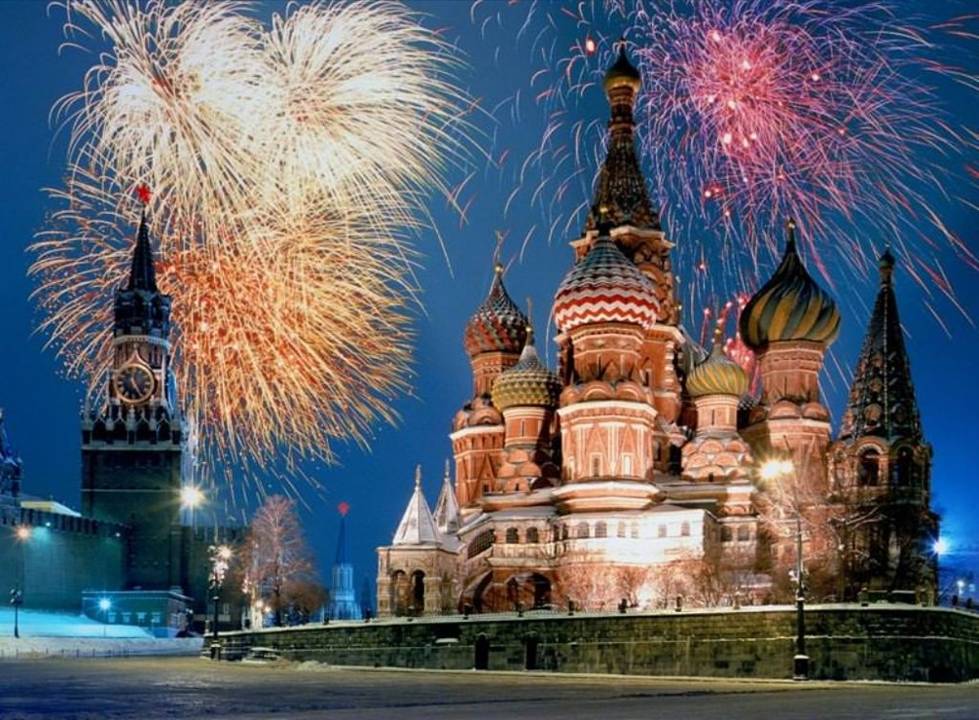 Москва – столица России
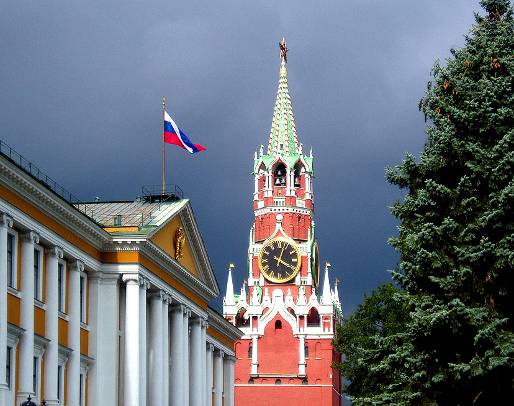 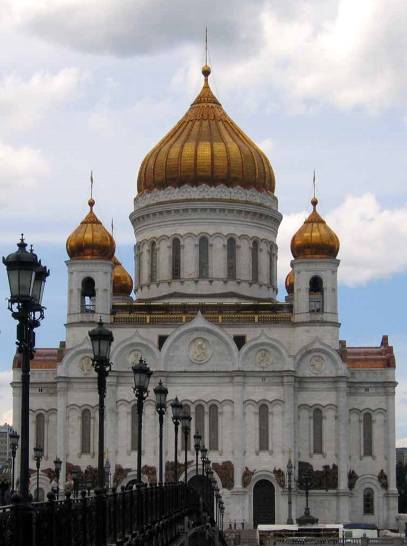 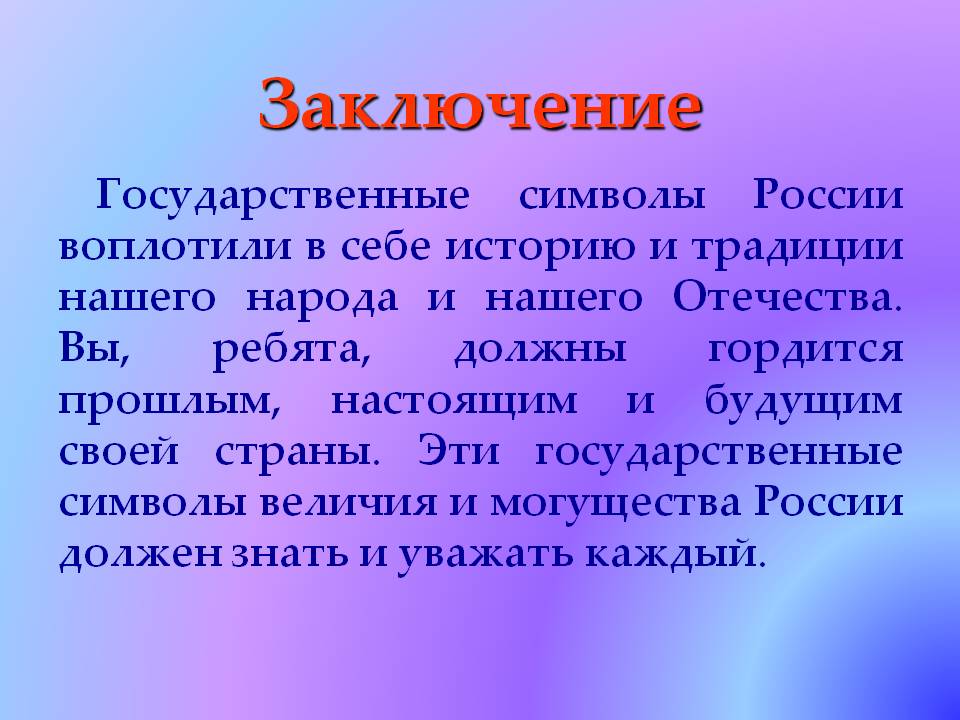